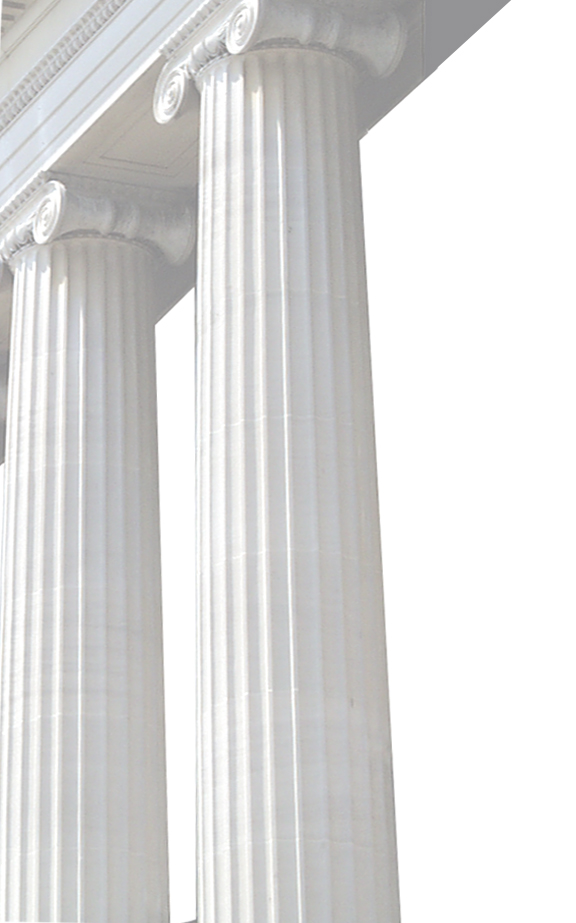 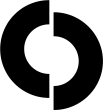 Comptroller of the Currency
Administrator of National Banks
Practical Model Risk Management
Wenling Lin, PhD, FRM
Senior Financial Economist
Market Risk Analysis Division
Disclaimer: Views expressed are those of the presenters and do not necessarily represent the views of the OCC and Dept of Treasury.
1
[Speaker Notes: This slide should be your Presentation Title Slide, the first slide of your presentation.  It should also be the last slide of your presentation.  

To insert a Title, double click on the “Insert Title” box in the template.  Highlight the words “Insert Title” by clicking at the beginning of the box and dragging your mouse across the words.  With the words highlighted, type in your title.
The format allows two lines for a primary title and one for a subtitle.  If you only need one title line, delete the top “Insert Title (If Applicable)” box.  Also, if you do not use the subtitle box, delete it.

Communication Tips:  Giving text the right look can have an impact on the appearance of the presentation.  Using too many fonts on the same slide looks unprofessional. Choose a font that is easy to read and projects well. Use bold type for titles and medium for subtitles. 

Design Notes:  The “Full OCC Presentation Signature” (Broken Doughnut, Comptroller…, Administrator…, and Column) appears only on the first, last and contact slides. The Column is used on all slides that contain only text.  All the slides except for the first and last have the “Faded Broken Doughnut Signature” in the bottom right corner. Slides with graphs, photos and text should not have the Column, only the “Faded Broken Doughnut Signature”.]
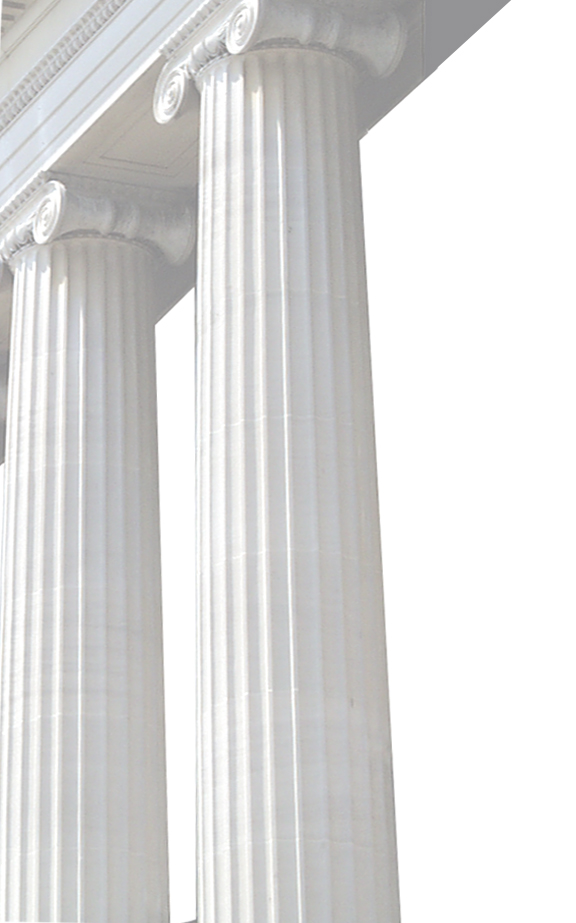 Agenda
Topics Covered
Basic concepts
Key principles
Implementation
Guiding Principles
OCC Bulletin 2011-12 /Federal Reserve SR Letter 11-7: Model Risk Management Guidance 
Replace OCC 2000-16 but include key elements of 2000-16
Reflects 11 years of industry practice, supervisory experience since issuing 2000-16
2
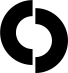 [Speaker Notes: This is an example of a typical screen using only bulleted text.  

Communication Tips:   Avoid using full sentences. Try to keep the bullet topics clear and brief, using key words to convey the message.  Use a conservative typeface for text and keep the it consistent throughout the document. Adding color can make your presentation attractive and support your message, but be conservative and select your colors carefully. 

Design Notes:  The “Full OCC Presentation Signature” (Broken Doughnut, Comptroller…, Administrator…, and Column) appears only on the first, last and contact slides. The Column is used on all slides that contain only text.  All the slides except for the first and last have the “Faded Broken Doughnut Signature” in the bottom right corner. Slides with graphs, photos and text should not have the Column, only the “Faded Broken Doughnut Signature”.]
Basic concepts:  “Model”
Model:  Quantitative method that produces estimate (of an uncertain value)
3 components: input, processing, reporting 
inputs  can be quantitative, partially or wholly qualitative or based on expert judgment
Inevitably,  intentionally simplified representations of the real world 
Application:  Simple algorithms or calculations to generate outputs for decision support and formal reporting
Certainty of value, simple algorithms or mathematics involved,  not reliance on economic or financial theory
Have policy and procedure to define what is a model versus what is an application 
 May involve judgmental view to classify them
3
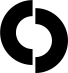 [Speaker Notes: This is an example of a text screen with a single graphic inserted.  Note:  Faded Broken Doughnut is in front of the graphic.

Communication Tips:   Use pictures and graphics which are appropriate and enhance your presentation.  The use of graphics and illustrations add interest to presentations, however their use should be kept to a minimum.  Use color to support and not decorate your message.

Design Notes:  The “Full OCC Presentation Signature” (Broken Doughnut, Comptroller…, Administrator…, and Column) appears only on the first, last and contact slides. The Column is used on all slides that contain only text.  All the slides except for the first and last have the “Faded Broken Doughnut Signature” in the bottom right corner. Slides with graphs, photos and text should not have the Column, only the “Faded Broken Doughnut Signature”.]
Basic concepts:  “Model Risk”
What do we mean by “model risk”?
Potential adverse consequences from decisions based on models that are incorrect or misused
Including financial loss, poor decisions, damage to reputation 
 What are sources of model risk?
Errors in model components
Misuse, may come from 
-not understanding model limitations
-applying existing model to new products, markets, behaviors

 How to manage “model risk”? 
Framework based on Model Risk Management Guidance OCC Bulletin 2011-12 /Federal Reserve SR Letter 11-7
Includes key elements of 2000-16
Expanded from “Validation” to “Model Risk Management” 
Model risk cannot be eliminated so must be managed
4
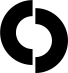 [Speaker Notes: This is an example of a text screen with a single graphic inserted.  Note:  Faded Broken Doughnut is in front of the graphic.

Communication Tips:   Use pictures and graphics which are appropriate and enhance your presentation.  The use of graphics and illustrations add interest to presentations, however their use should be kept to a minimum.  Use color to support and not decorate your message.

Design Notes:  The “Full OCC Presentation Signature” (Broken Doughnut, Comptroller…, Administrator…, and Column) appears only on the first, last and contact slides. The Column is used on all slides that contain only text.  All the slides except for the first and last have the “Faded Broken Doughnut Signature” in the bottom right corner. Slides with graphs, photos and text should not have the Column, only the “Faded Broken Doughnut Signature”.]
Basic concepts:  Examples
Model or Application?
Reporting:  Use excel macro to extract risk forecasts from vendor’s equity risk model and generate reports for clients
Pricing model: Use BS European option formula to price American options 
Investment management:   Use  a quant stock screening to narrow down investable universe of stocks 
VaR model:  Use delta-gamma approach to calculating VaR of highly nonlinear products
5
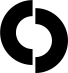 [Speaker Notes: This is an example of a text screen with a single graphic inserted.  Note:  Faded Broken Doughnut is in front of the graphic.

Communication Tips:   Use pictures and graphics which are appropriate and enhance your presentation.  The use of graphics and illustrations add interest to presentations, however their use should be kept to a minimum.  Use color to support and not decorate your message.

Design Notes:  The “Full OCC Presentation Signature” (Broken Doughnut, Comptroller…, Administrator…, and Column) appears only on the first, last and contact slides. The Column is used on all slides that contain only text.  All the slides except for the first and last have the “Faded Broken Doughnut Signature” in the bottom right corner. Slides with graphs, photos and text should not have the Column, only the “Faded Broken Doughnut Signature”.]
Defining Models vs. Applications:  purpose,  complexity of quant  method, key assumptions and theory
Model vs. Application
Decision flow chart: an example
Is it used for calculating regulatory capital, pricing, and managing risks?
Is it used for supporting business decisions or complying with regulation?
No
Quantitative Requirements: 
 Meeting MRMG definitions.
 Algorithms, defined by AM policy & procedure

Qualitative Requirements: 
Relative importance of qualitative or judgmental inputs versus quantitative inputs.
 Simplicity/complexity of quantitative algorithms
 Rationale and reasonableness of judgmental or qualitative inputs based on financial or economic theories and empirical market behavior. 
Whether algorithm is ad-hoc or not?
 Certainty or estimates of output value
Yes
Yes
Is this only used for reporting by pulling data/statistics together?
Is this only used  for reporting by pulling data/statistics together?
Is a Application
Yes
Yes
No
No
Test against quantitative & qualitative requirements and decide based on preponderance of evidence
Is a Model
Pass
[Speaker Notes: Hint
•To create a flowchart, you can modify this example (copy & paste) or you can start from scratch to create your own flowchart.
To add flowchart shapes
In the Drawing group on the Home tab, click on the bottom “arrow” button next to the shapes, and find the Flowchart shapes.
Click on the shape that you want. Use the cursor to create the shape where you want it on the slide, and size it as you like.

To add connectors between the shapes
1. On the Drawing group, click on the bottom “arrow” button next to the shapes, and find the Lines shapes.
2. Point to where you want to lock the connector.
3. Click the first connection site you want, point to the other shape, and then click the second connection site.
•To delete the sample flowchart and these instructions, press Control + A and then Delete.]
Key Principles
Consistent with MRMG, an effective framework includes:
Strong governance, policies and controls
Sound development, implementation, and use of models 
Rigorous model validation
7
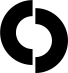 [Speaker Notes: This is an example of a text screen with a single graphic inserted.  Note:  Faded Broken Doughnut is in front of the graphic.

Communication Tips:   Use pictures and graphics which are appropriate and enhance your presentation.  The use of graphics and illustrations add interest to presentations, however their use should be kept to a minimum.  Use color to support and not decorate your message.

Design Notes:  The “Full OCC Presentation Signature” (Broken Doughnut, Comptroller…, Administrator…, and Column) appears only on the first, last and contact slides. The Column is used on all slides that contain only text.  All the slides except for the first and last have the “Faded Broken Doughnut Signature” in the bottom right corner. Slides with graphs, photos and text should not have the Column, only the “Faded Broken Doughnut Signature”.]
Key Principles - Governance
Model Inventory
Completeness/comprehensive 
-Business line and corporate level
-Purpose, products, usage, limits, descriptions, approval/sign off status systems, owner, validation, timeline 
-Updated periodically
Strong involvement of board & senior management 
 -Set up policies and procedures 
 -Define roles and responsibilities:
   ownership, controls, compliance
Internal Audit
Assess overall effectiveness of model risk management framework
-Verify compliance with policy by owners and control staff
- Model inventory, timely validation work, model limits, change control, implementation, systems
Documentation
Essential for all activities
-Continuity of operations
-Make compliance with policy transparent
-Allows for credible validation
-Track recommendations, response, and exceptions
-Articulates key model limitations and assumptions
8
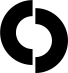 [Speaker Notes: This is an example of a text screen with a single graphic inserted.  Note:  Faded Broken Doughnut is in front of the graphic.

Communication Tips:   Use pictures and graphics which are appropriate and enhance your presentation.  The use of graphics and illustrations add interest to presentations, however their use should be kept to a minimum.  Use color to support and not decorate your message.

Design Notes:  The “Full OCC Presentation Signature” (Broken Doughnut, Comptroller…, Administrator…, and Column) appears only on the first, last and contact slides. The Column is used on all slides that contain only text.  All the slides except for the first and last have the “Faded Broken Doughnut Signature” in the bottom right corner. Slides with graphs, photos and text should not have the Column, only the “Faded Broken Doughnut Signature”.]
Key Principles - Governance
With hundreds of models identified, what is a practical approach?   Industry approach uses…
 Risk rating of the models
Materiality:  current, future AUM
Reliance:  frequency of use, dependence on expert views 
Complexity:  of quantitative modeling;  close form or numerical  method
 Including into policies/procedures:  the document/testing/review standards based on risk rating of the models
Documentation/testing/analysis/review standards for different ratings
Documentation/testing to ensure correct implementation is required. 
Frequency of revalidation, trigger of revalidation,  ongoing monitoring, and change control process.
9
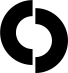 [Speaker Notes: This is an example of a text screen with two graphics images inserted.  

Communication Tips:  Proper use of color and graphics can make the difference between a boring, dull presentation and one that is stimulating and informative. 

Design Notes:  The “Full OCC Presentation Signature” (Broken Doughnut, Comptroller…, Administrator…, and Column) appears only on the first, last and contact slides. The Column is used on all slides that contain only text.  All the slides except for the first and last have the “Faded Broken Doughnut Signature” in the bottom right corner. Slides with graphs, photos and text should not have the Column, only the “Faded Broken Doughnut Signature”.]
Key Principles – Managing Model Risk
10
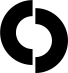 [Speaker Notes: Communication Tips:  Select graphics and illustrations which relate to the topic.  Keep the image size proportioned and well-balanced with the text.  

Design Notes:  The “Full OCC Presentation Signature” (Broken Doughnut, Comptroller…, Administrator…, and Column) appears only on the first, last and contact slides. The Column is used on all slides that contain only text.  All the slides except for the first and last have the “Faded Broken Doughnut Signature” in the bottom right corner. Slides with graphs, photos and text should not have the Column, only the “Faded Broken Doughnut Signature”.]
Key Principles - Validation
Role of “independence”? 
 A degree of independence from model development & use
Supported by independent reporting lines but other ways to do this
 Scope includes all model components 
Input, processing, and reports, should be subject to validation 
Rigor and sophistication should be commensurate with the bank’s overall use of models, the complexity and materiality of its models, and size and complexity of the bank’s operations
Validation is an ongoing process
Range and rigor of validation activities conducted prior to first use of a model in line with  the potential risk presented by use of the model
Occurs over time after implemented and used, as models or markets change
Variety of contributors: developers, users, staff who conduct validation
Validator/reviewer provides effective challenges
Depends on a combination of incentives, competence, and influence
Conduct critical analysis by objective, informed, and competent parties to identify model limitations and assumptions and produce appropriate change
11
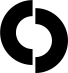 [Speaker Notes: Communication Tips:  Select graphics and illustrations which relate to the topic.  Keep the image size proportioned and well-balanced with the text.  

Design Notes:  The “Full OCC Presentation Signature” (Broken Doughnut, Comptroller…, Administrator…, and Column) appears only on the first, last and contact slides. The Column is used on all slides that contain only text.  All the slides except for the first and last have the “Faded Broken Doughnut Signature” in the bottom right corner. Slides with graphs, photos and text should not have the Column, only the “Faded Broken Doughnut Signature”.]
Define models vs.    applications
Establish governance, policy and control 
Create models/  applications inventory
Implementing framework
 – A practical example
Is it a model?
Require implementation verification, documentation, and control procedures
Is it under implementation verification and control process?
No
Yes
Yes
No
Senior management provides oversight and sign-off.  Models/Applications may be subject to change control and ongoing monitoring
Does it need to be validated?
Provide justification for why not
No
Yes
Provide developer’s doc, testing, and analysis for validation
Reach validation decision and publish validation reports
Validate according to requirements in policies, maybe depending on model risk rating
12
[Speaker Notes: Hint
•To create a flowchart, you can modify this example (copy & paste) or you can start from scratch to create your own flowchart.
To add flowchart shapes
In the Drawing group on the Home tab, click on the bottom “arrow” button next to the shapes, and find the Flowchart shapes.
Click on the shape that you want. Use the cursor to create the shape where you want it on the slide, and size it as you like.

To add connectors between the shapes
1. On the Drawing group, click on the bottom “arrow” button next to the shapes, and find the Lines shapes.
2. Point to where you want to lock the connector.
3. Click the first connection site you want, point to the other shape, and then click the second connection site.
•To delete the sample flowchart and these instructions, press Control + A and then Delete.]
Implementation - Validation
Example:  A quant analyst designs a stock screening, with PB, price momentum, and earning revision to narrow down investable universe, from which fundamental analysts recommend a final set of stocks.  A portfolio manager  constructs a portfolio from analysts’ recommended stocks
13
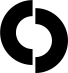 [Speaker Notes: Communication Tips:  Select graphics and illustrations which relate to the topic.  Keep the image size proportioned and well-balanced with the text.  

Design Notes:  The “Full OCC Presentation Signature” (Broken Doughnut, Comptroller…, Administrator…, and Column) appears only on the first, last and contact slides. The Column is used on all slides that contain only text.  All the slides except for the first and last have the “Faded Broken Doughnut Signature” in the bottom right corner. Slides with graphs, photos and text should not have the Column, only the “Faded Broken Doughnut Signature”.]
Implementation – Validating Vendor Models
Incorporated into a bank’s broader model risk management framework 
Follow the same principles, maybe with a modified process
Vendor
Provide model documentation for  design and intended use
Provide appropriate developmental evidence via testing results 
-Show their product works as expected
-Indicate where its use may be problematic   
Expect vendors to make appropriate modifications and updates over time  
-Also, any ongoing performance monitoring and backtesting, with disclosure to their clients
 Bank
Test variety of products covered in the vendor models
-Performance testing under different market conditions
Sensitivity testing using a range of parameter values
Document and justify any customization for its particular use  
Assess the extent to which data used in model is representative
Monitor ongoing model performance of own portfolios and model choices
   -Backtesting or alternative benchmark testing
14
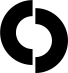 [Speaker Notes: Communication Tips:  Select graphics and illustrations which relate to the topic.  Keep the image size proportioned and well-balanced with the text.  

Design Notes:  The “Full OCC Presentation Signature” (Broken Doughnut, Comptroller…, Administrator…, and Column) appears only on the first, last and contact slides. The Column is used on all slides that contain only text.  All the slides except for the first and last have the “Faded Broken Doughnut Signature” in the bottom right corner. Slides with graphs, photos and text should not have the Column, only the “Faded Broken Doughnut Signature”.]
Implementation – Other Good Practice
Gap analysis 
Self assessment of current bank’s practice against OCC 2011-12
Action items or plans with timelines to address the gap
  Application Risk Management 
For applications such as user developed tool, establish similar policies and procedures as those for model risk management
Have appropriate documentation and inventory list
UAT testing is needed prior to production for key applications.
Ensure the applications with high material risks to be implemented correctly and robustly over time 
Appropriate change control process is in place and ongoing process verification is recommended for key tools
15
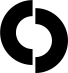 [Speaker Notes: Communication Tips:  Select graphics and illustrations which relate to the topic.  Keep the image size proportioned and well-balanced with the text.  

Design Notes:  The “Full OCC Presentation Signature” (Broken Doughnut, Comptroller…, Administrator…, and Column) appears only on the first, last and contact slides. The Column is used on all slides that contain only text.  All the slides except for the first and last have the “Faded Broken Doughnut Signature” in the bottom right corner. Slides with graphs, photos and text should not have the Column, only the “Faded Broken Doughnut Signature”.]
Appendix:   Validation
Evaluate Conceptual Soundness
Developmental Evidence
A sound development process will produce documented evidence in support of all model choices
Model choices include the overall theoretical construction, key assumptions, data, and specific mathematical calculations
 Variety of testing, depending on intended use
Numerical, risk management, pricing models:  use sensitivity testing, including impact of small changes; vary multiple inputs with extreme cases; benchmarking to alternative models
Investment strategies: use in-sample backtesting, scenario analysis, compare to alternative strategies;  stress testing  
Role of Judgment
Evaluate logic, judgment, and information used
Well supported and documented
16
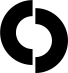 [Speaker Notes: Communication Tips:  Select graphics and illustrations which relate to the topic.  Keep the image size proportioned and well-balanced with the text.  

Design Notes:  The “Full OCC Presentation Signature” (Broken Doughnut, Comptroller…, Administrator…, and Column) appears only on the first, last and contact slides. The Column is used on all slides that contain only text.  All the slides except for the first and last have the “Faded Broken Doughnut Signature” in the bottom right corner. Slides with graphs, photos and text should not have the Column, only the “Faded Broken Doughnut Signature”.]
Appendix:  Validation
Ongoing Monitoring
Evaluate Changes
In products, exposures, activities, clients, or market conditions
Verify validity of any extension of the model beyond original scope
Assess known model limitations
Ongoing testing and procedures to respond to any problems
Process Verification
Internal and external data and inputs
System integrations and User Developed Tool (Applications)
Review reports – accurate, complete, and informative, model performance indicators    
Testing
Repeat tests done as part of development – sensitivity analysis, stress testing 
Analyze and track overrides
Benchmarking against alternative models, other approaches and data sources
17
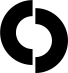 [Speaker Notes: Communication Tips:  Select graphics and illustrations which relate to the topic.  Keep the image size proportioned and well-balanced with the text.  

Design Notes:  The “Full OCC Presentation Signature” (Broken Doughnut, Comptroller…, Administrator…, and Column) appears only on the first, last and contact slides. The Column is used on all slides that contain only text.  All the slides except for the first and last have the “Faded Broken Doughnut Signature” in the bottom right corner. Slides with graphs, photos and text should not have the Column, only the “Faded Broken Doughnut Signature”.]
Appendix:  Validation
Outcomes Analysis
Compare model outputs to actual outcomes
Depends on model objectives – forecasting vs. rank-ordering
Parallel outcomes analysis that may involves a range of tests
Perform for individual models and models in the aggregate
Backtesting
Comparison of actual outcomes with model forecasts 
-During a sample time  period not used in model development 
-At an observation frequency that matches the forecast horizon or performance window of the model
Contrasted to analysis of in-sample fit and holdout samples
Challenge of long forecasting horizons
Changes in Models
Subject to validation activities of appropriate range and rigor before       implementation
Limitations for individual models and models in the aggregate
18
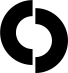 [Speaker Notes: Communication Tips:  Select graphics and illustrations which relate to the topic.  Keep the image size proportioned and well-balanced with the text.  

Design Notes:  The “Full OCC Presentation Signature” (Broken Doughnut, Comptroller…, Administrator…, and Column) appears only on the first, last and contact slides. The Column is used on all slides that contain only text.  All the slides except for the first and last have the “Faded Broken Doughnut Signature” in the bottom right corner. Slides with graphs, photos and text should not have the Column, only the “Faded Broken Doughnut Signature”.]
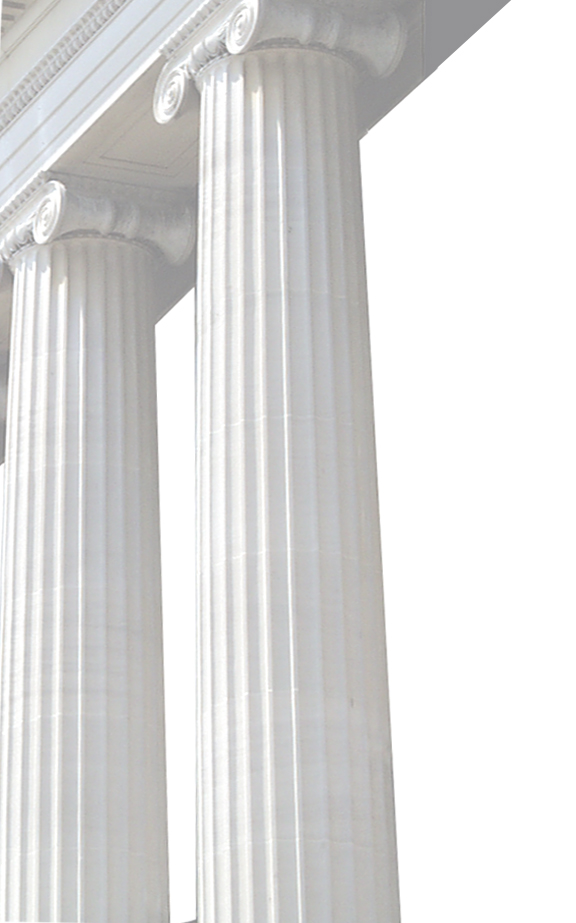 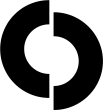 Comptroller of the Currency
Administrator of National Banks
Thank you for attending this session!
19
[Speaker Notes: This is an example of a “Contact” slide.

Communication Tips:  Choose a font which is easy to read and projects well.

Design Notes:  The “Full OCC Presentation Signature” (Broken Doughnut, Comptroller…, Administrator…, and Column) appears only on the first, last and contact slides. The Column is used on all slides that contain only text.  All the slides except for the first and last have the “Faded Broken Doughnut Signature” in the bottom right corner. Slides with graphs, photos and text should not have the Column, only the “Faded Broken Doughnut Signature”.]